Презентация к сценарию «8 марта» для дошкольников
Автор: Савинова Ирина Александровна
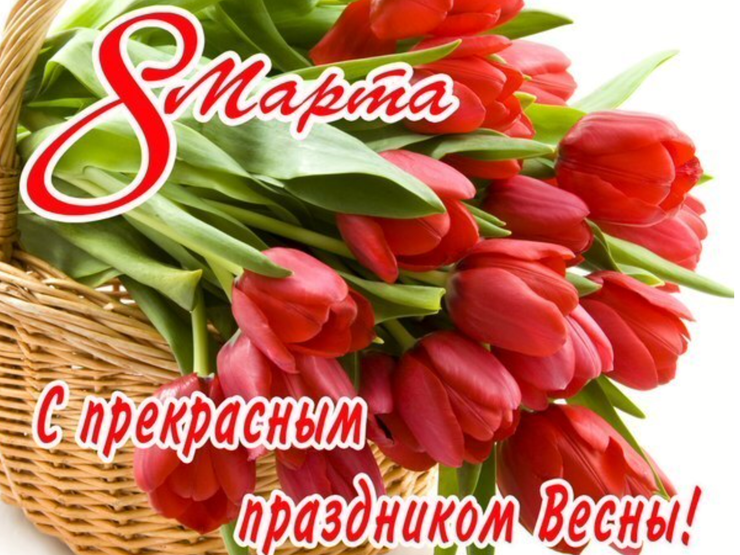 «Подарки»
Ребята, выбираем подарки.
Нужно посмотреть на картинку 
и определить, кому можно подарить данный подарок- маме, папе, бабушке, дедушке, а может что-то оставите себе.
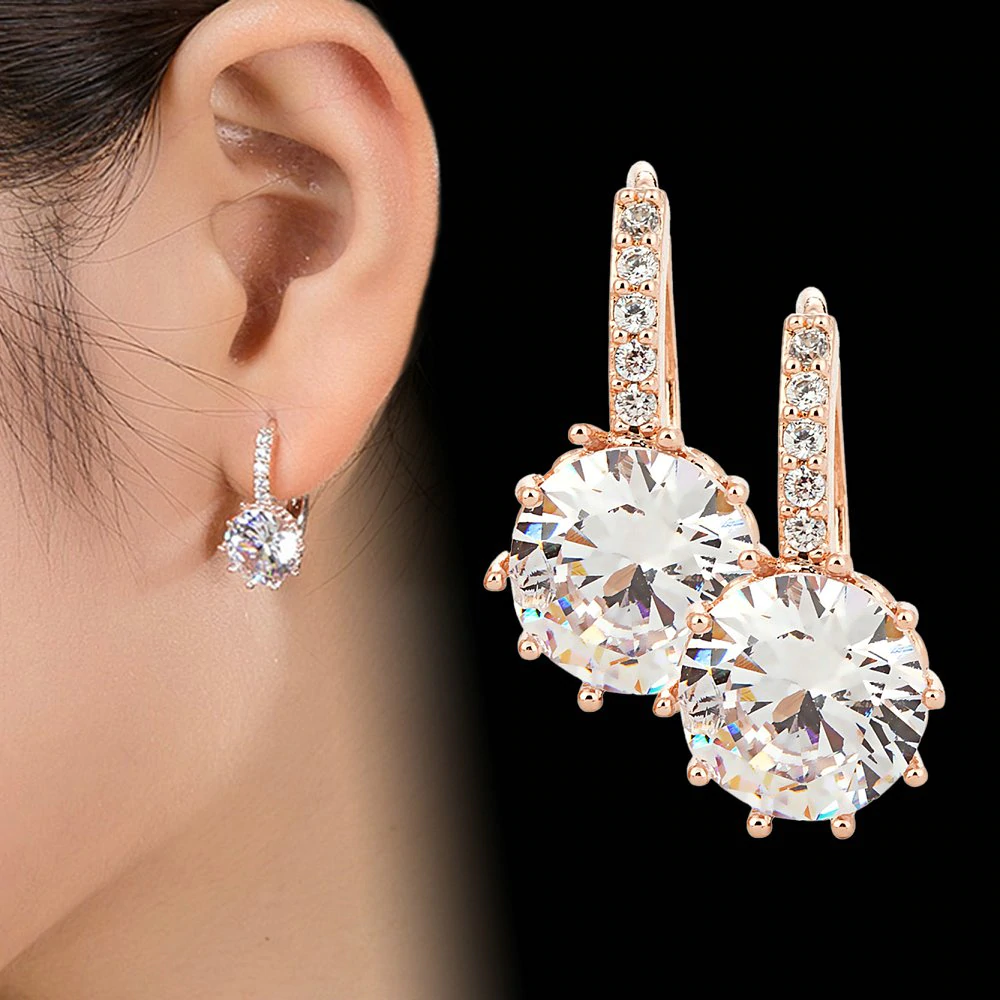 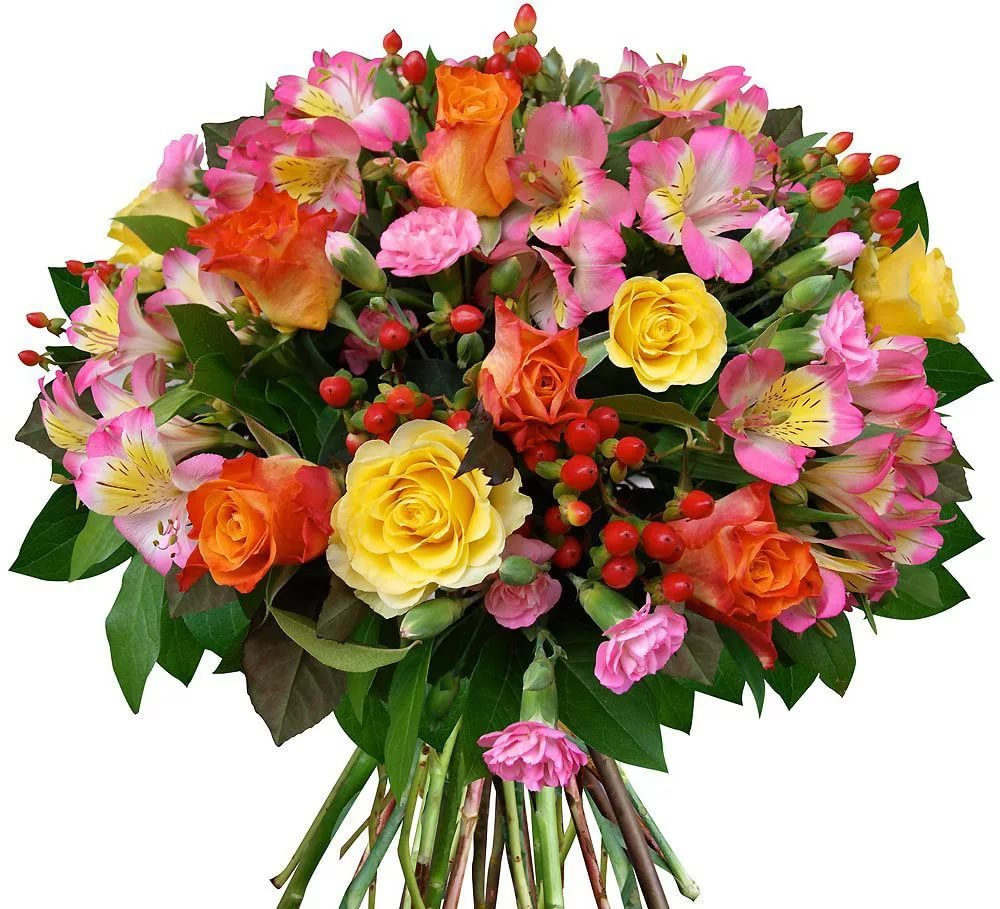 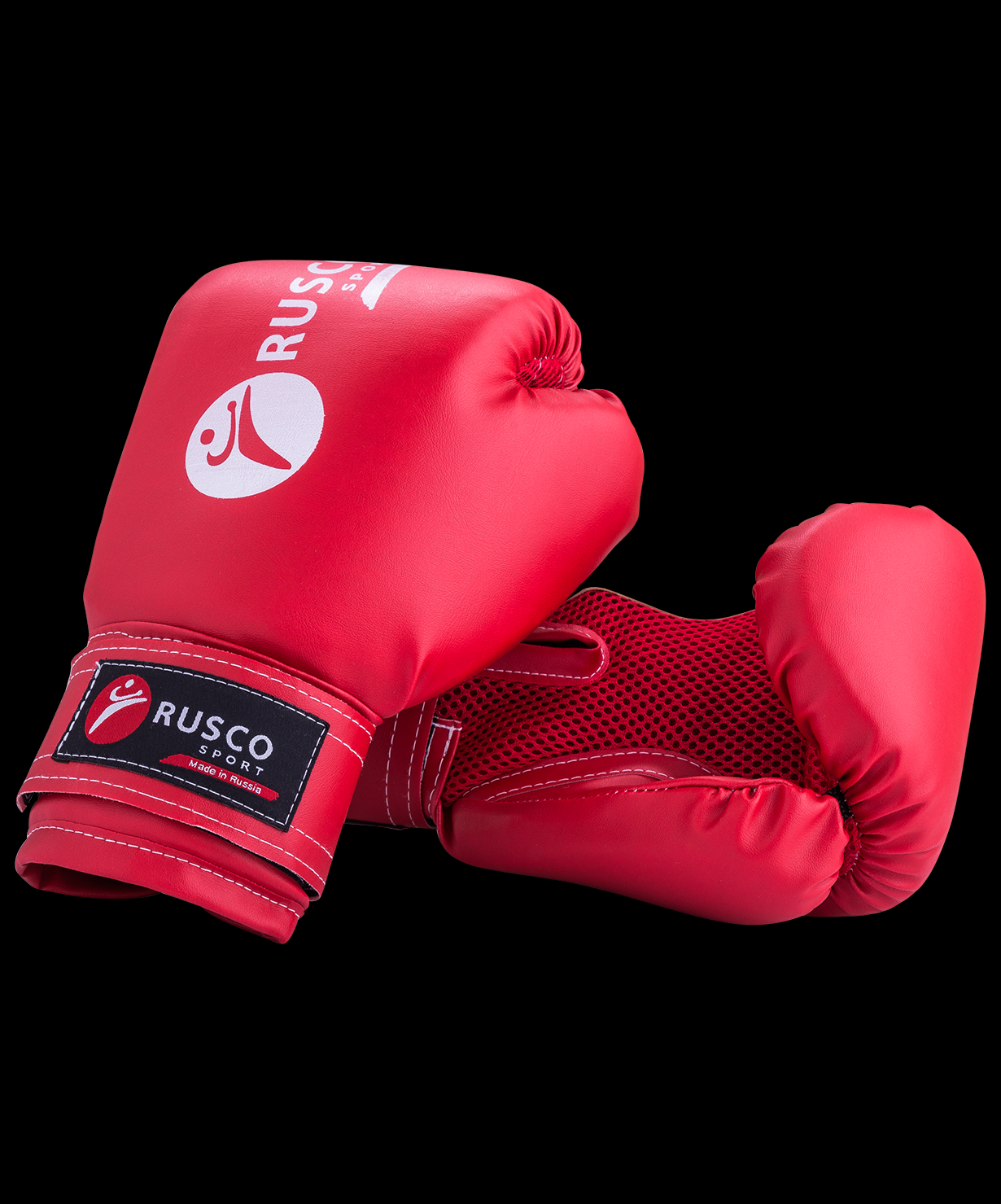 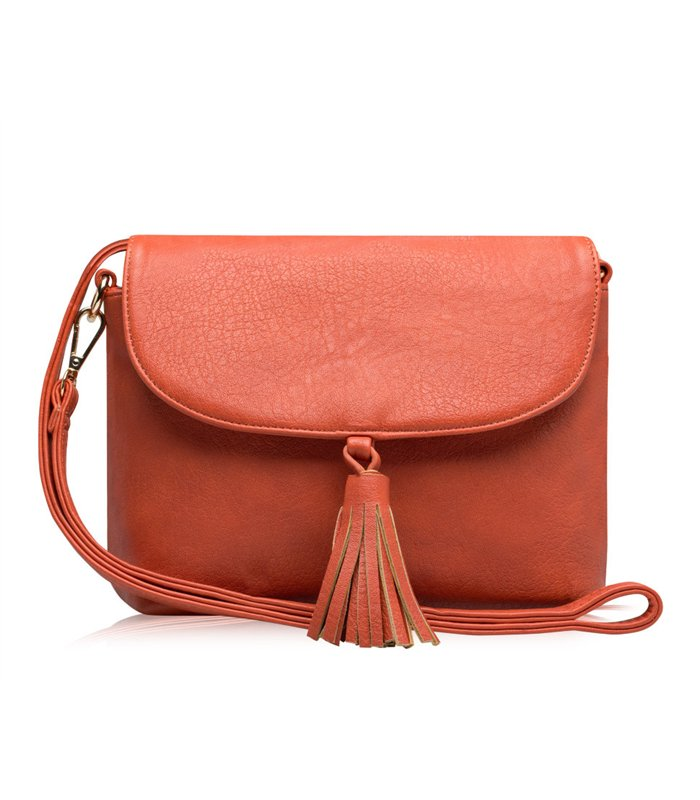 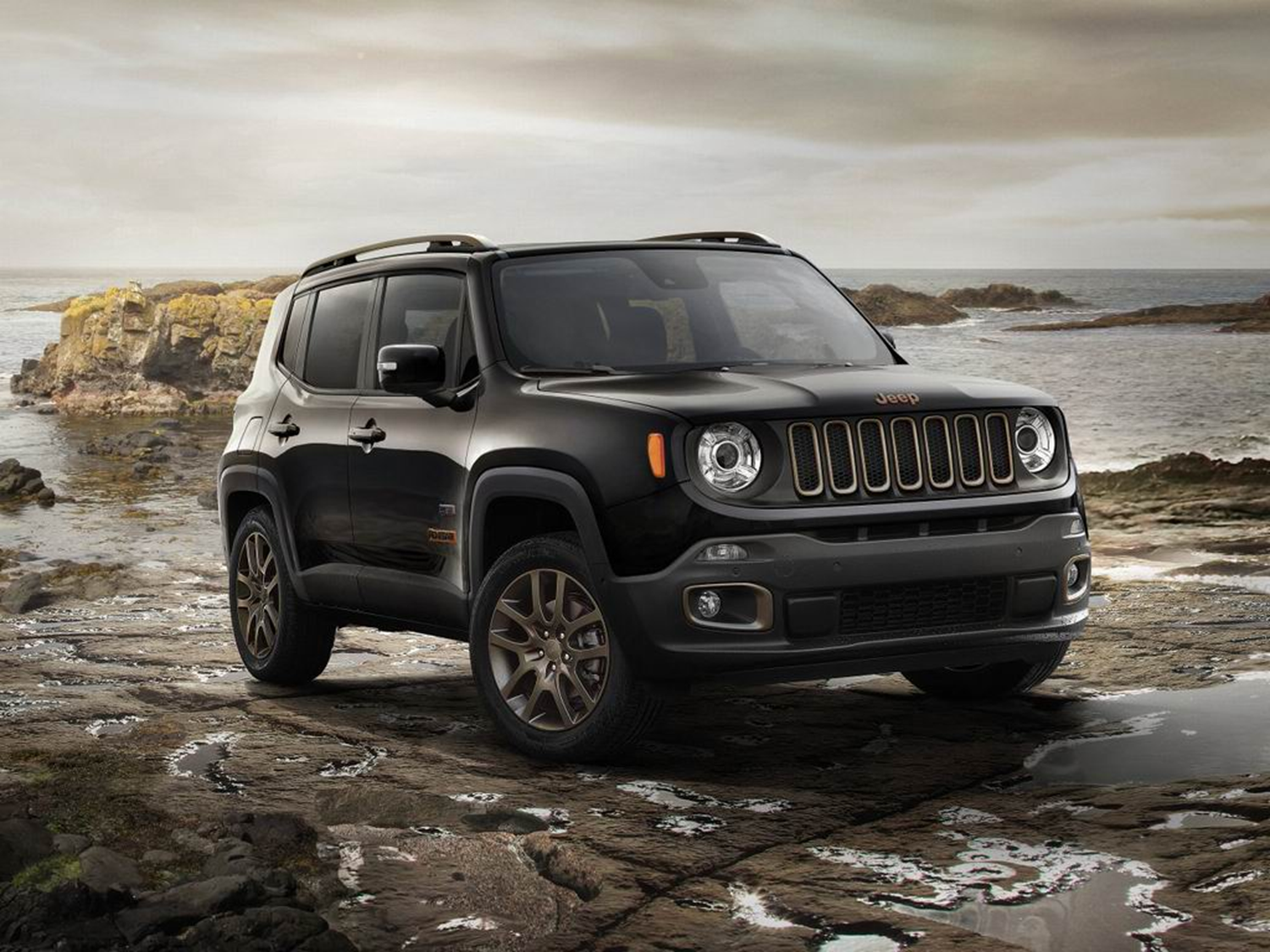 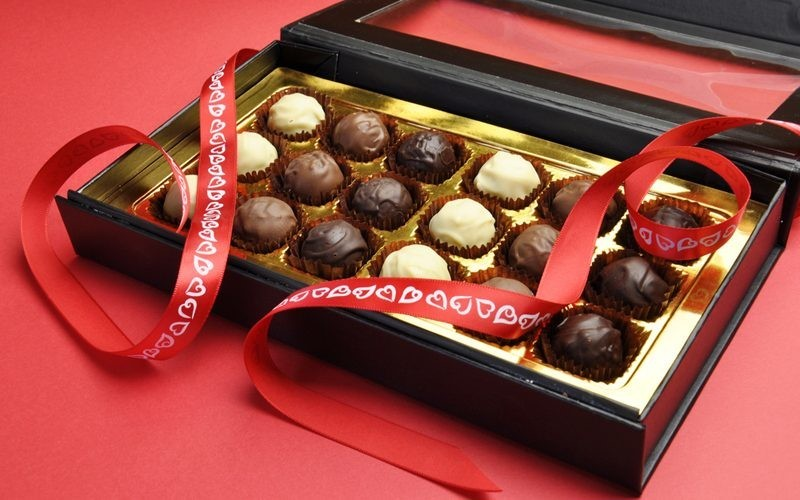 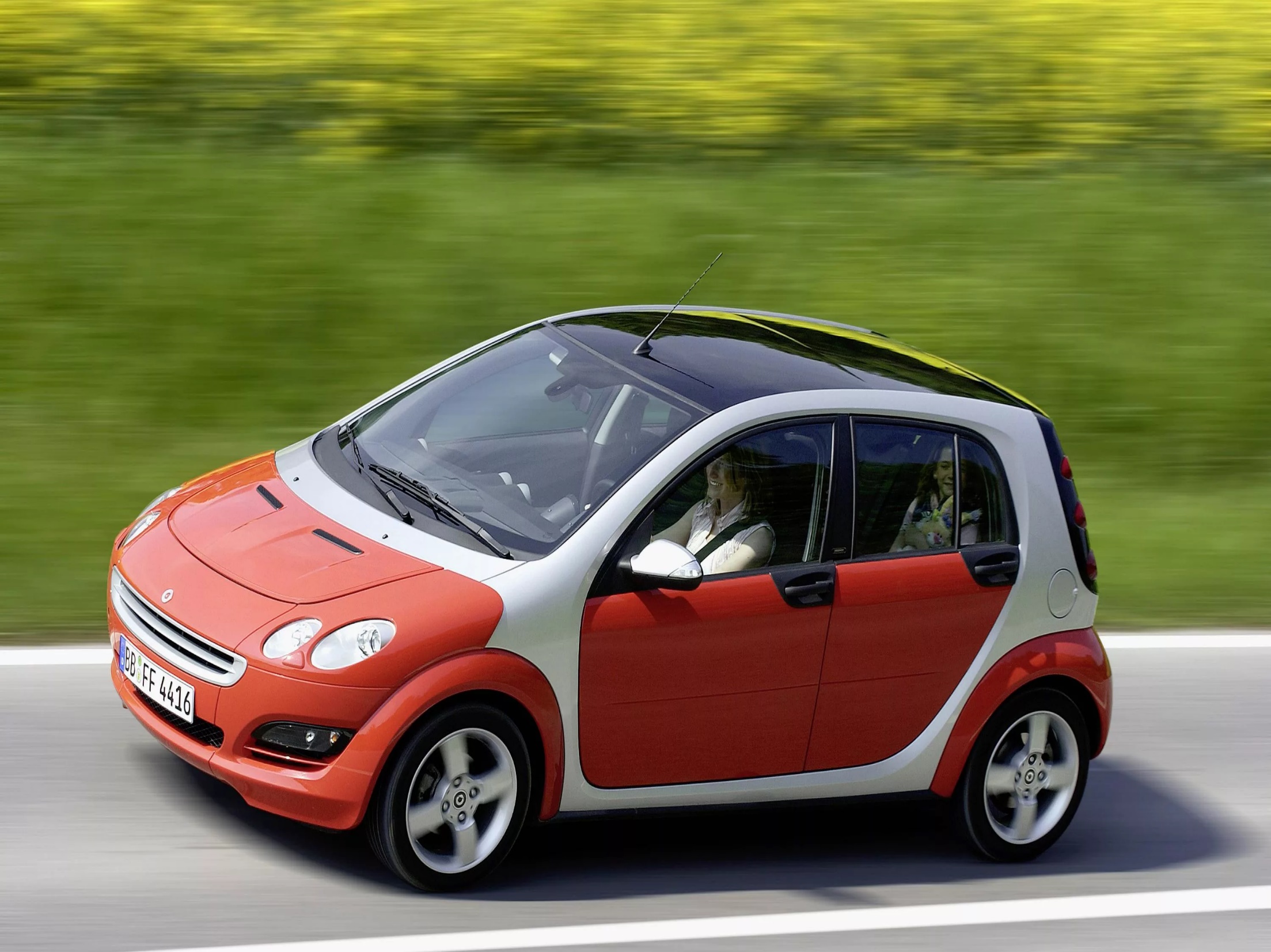 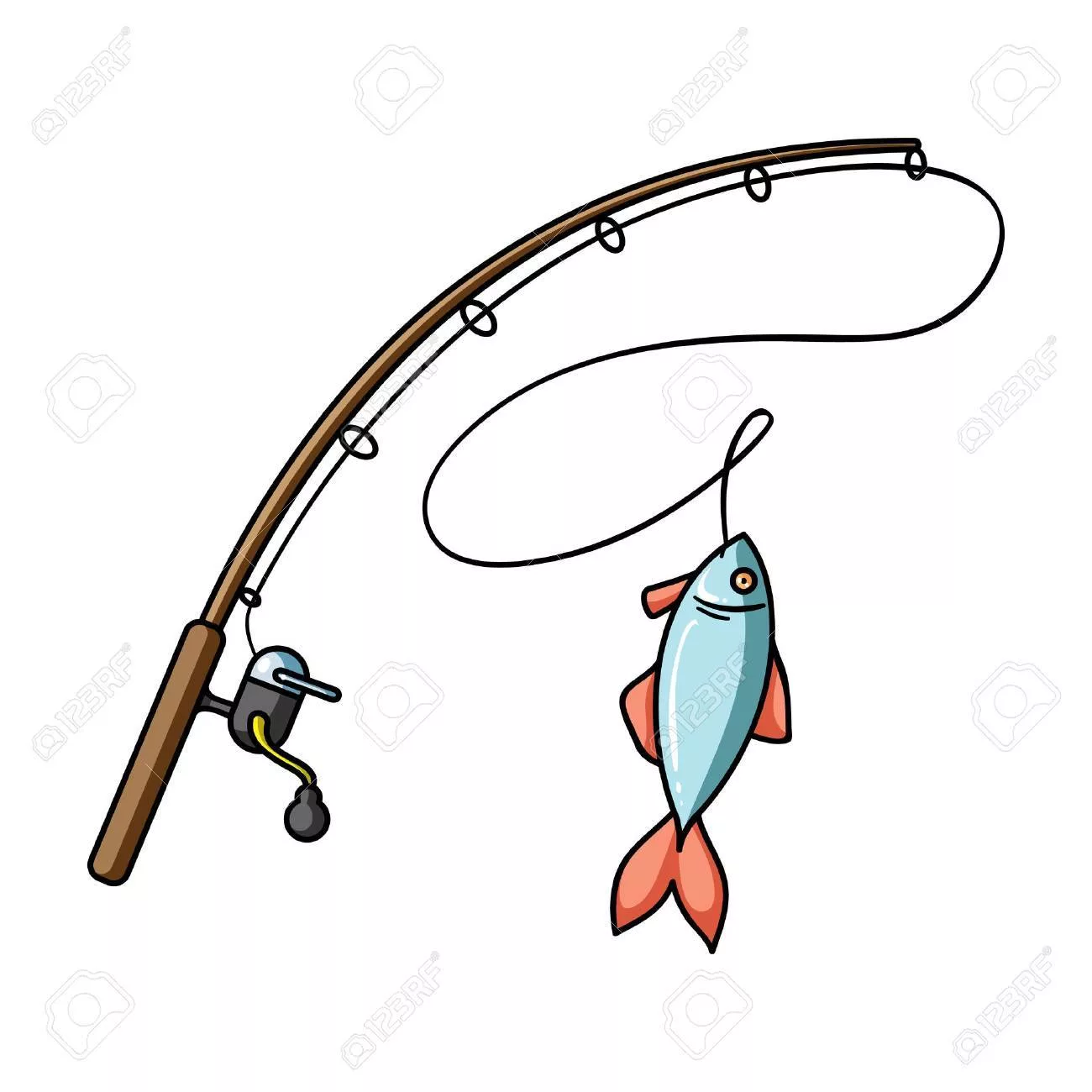 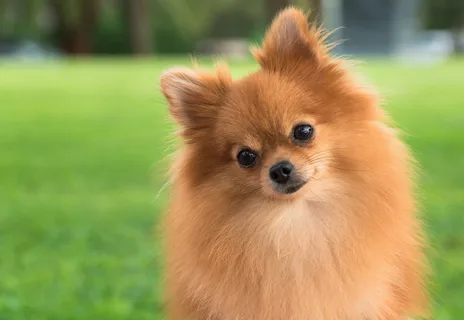 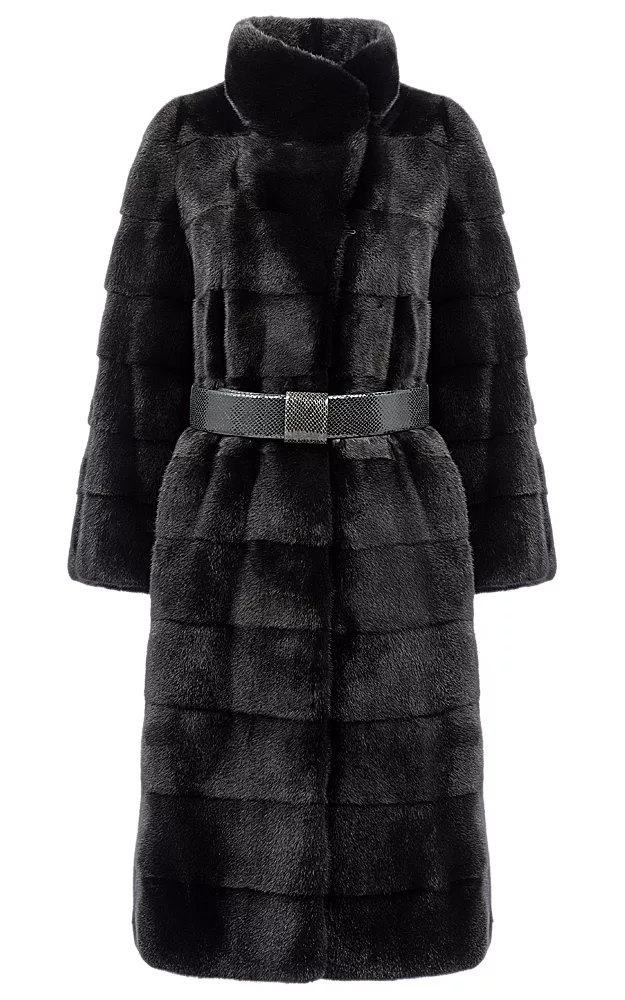 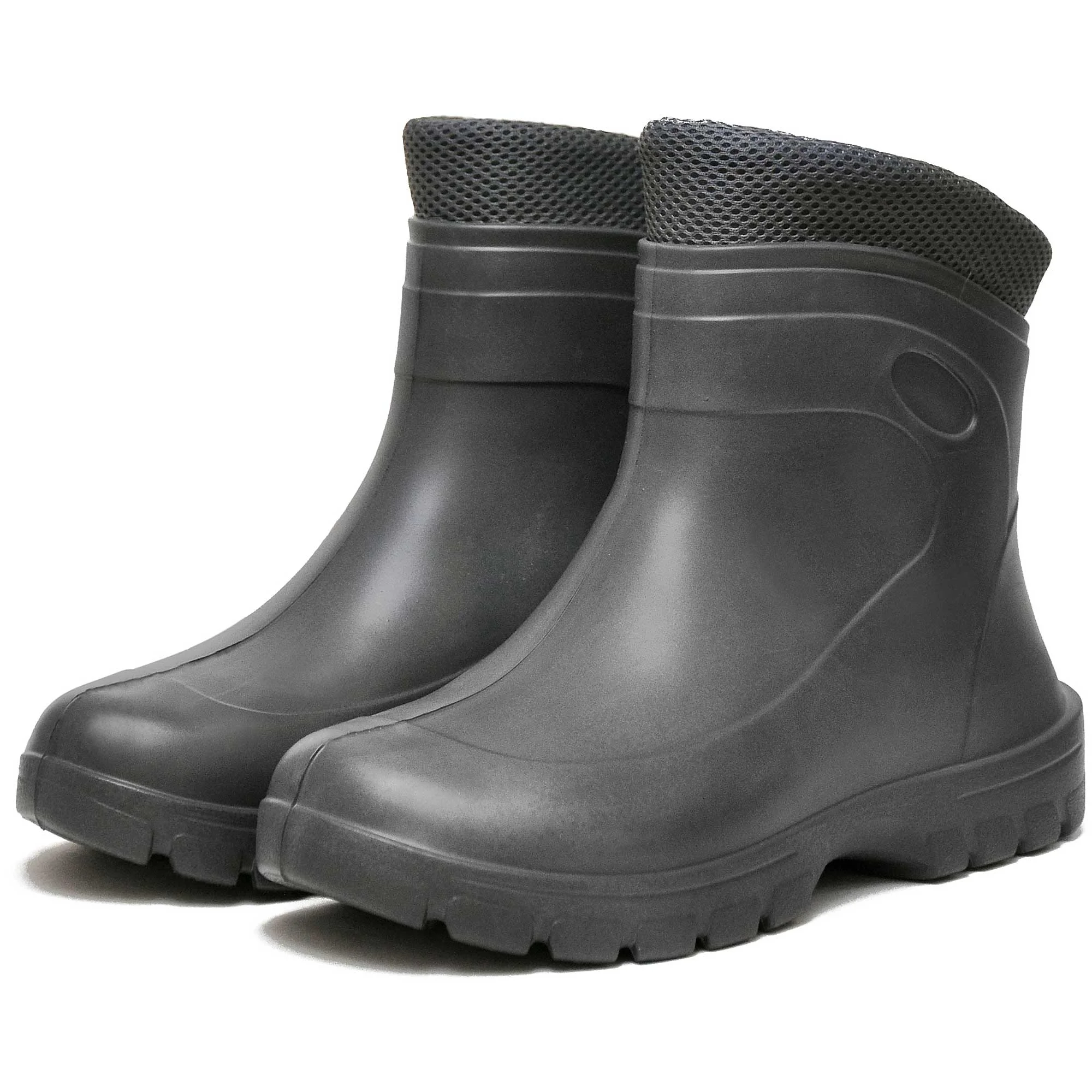 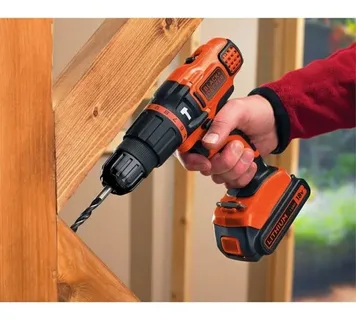 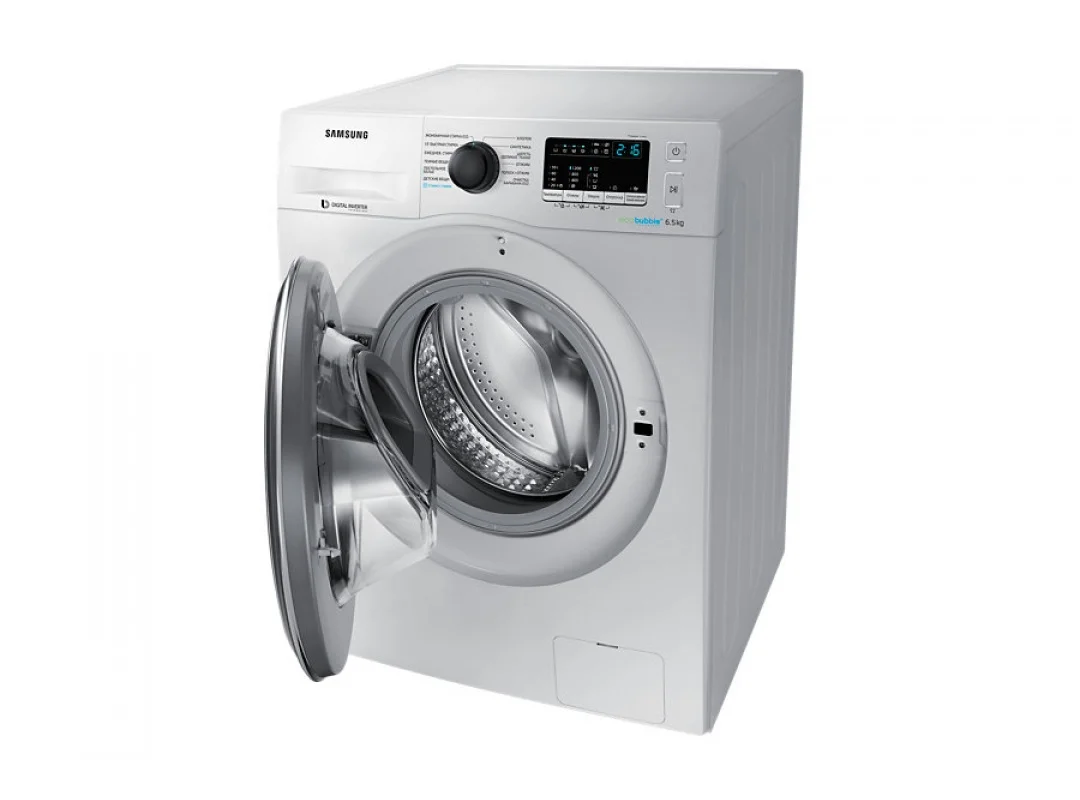 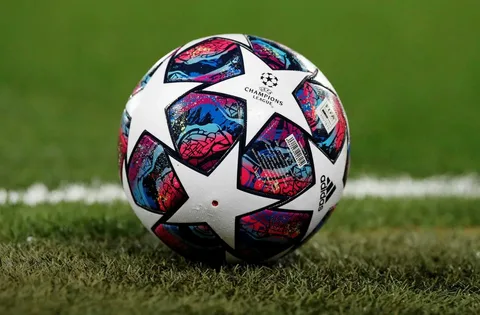 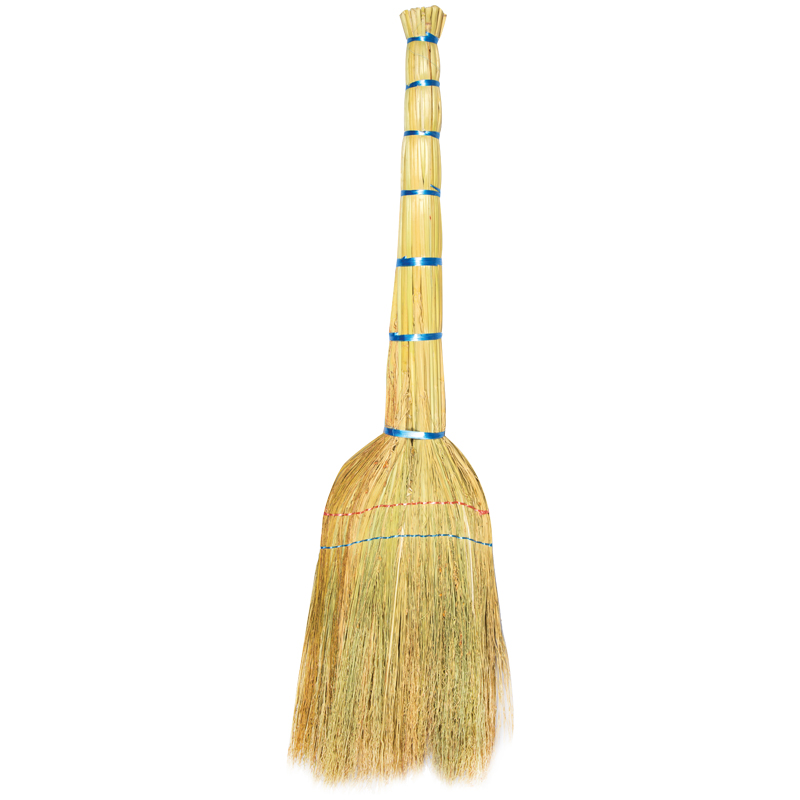 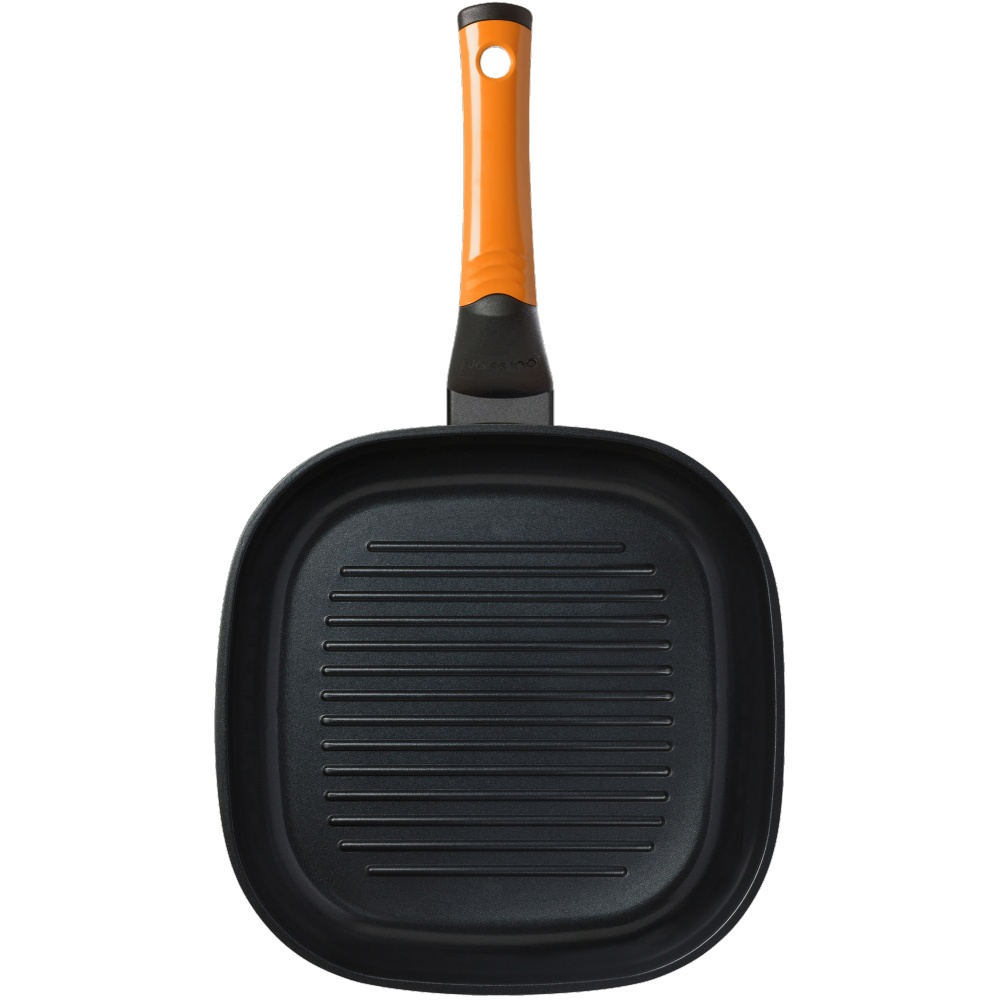 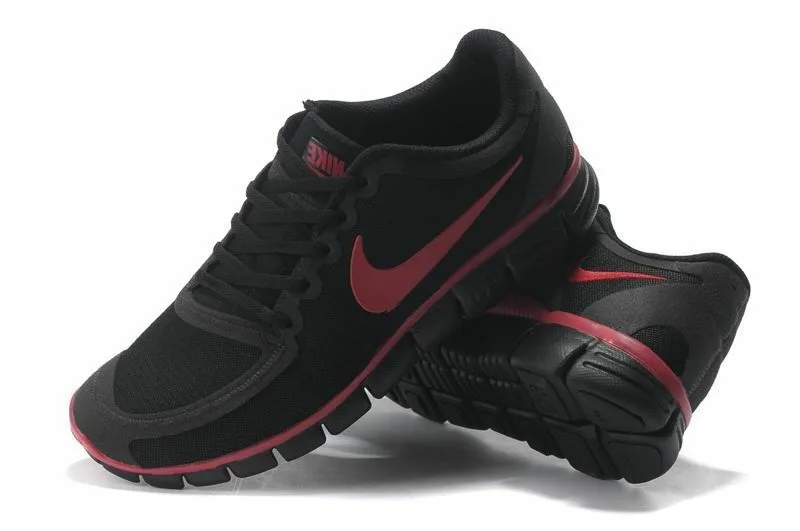 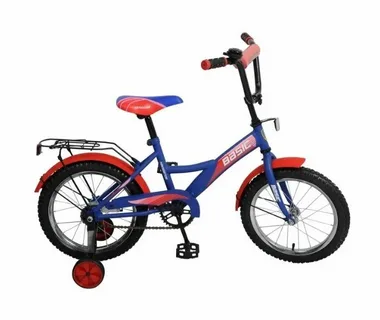 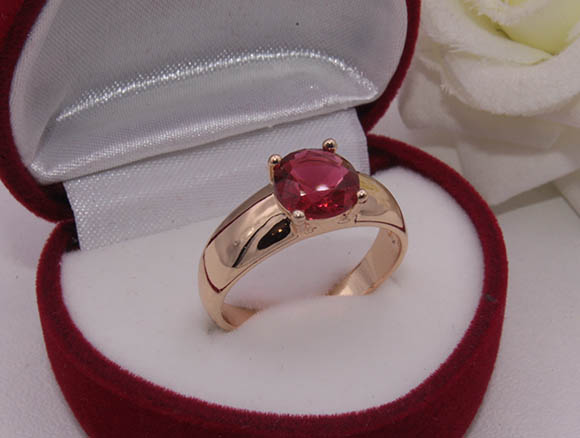 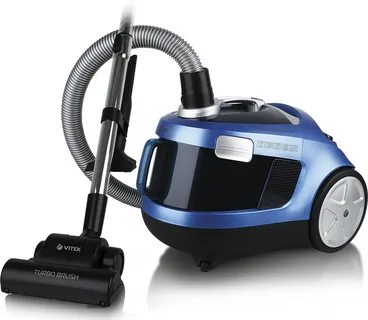 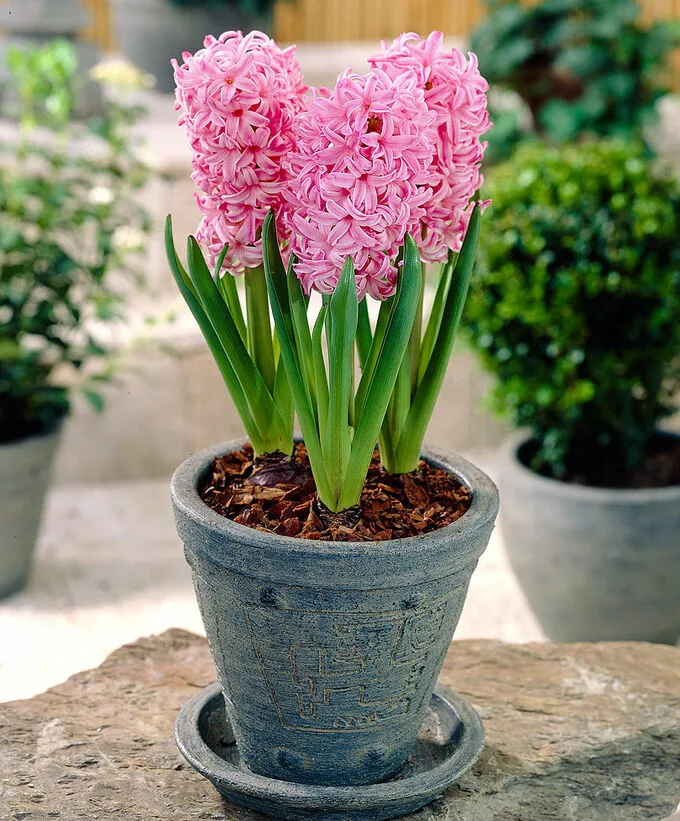 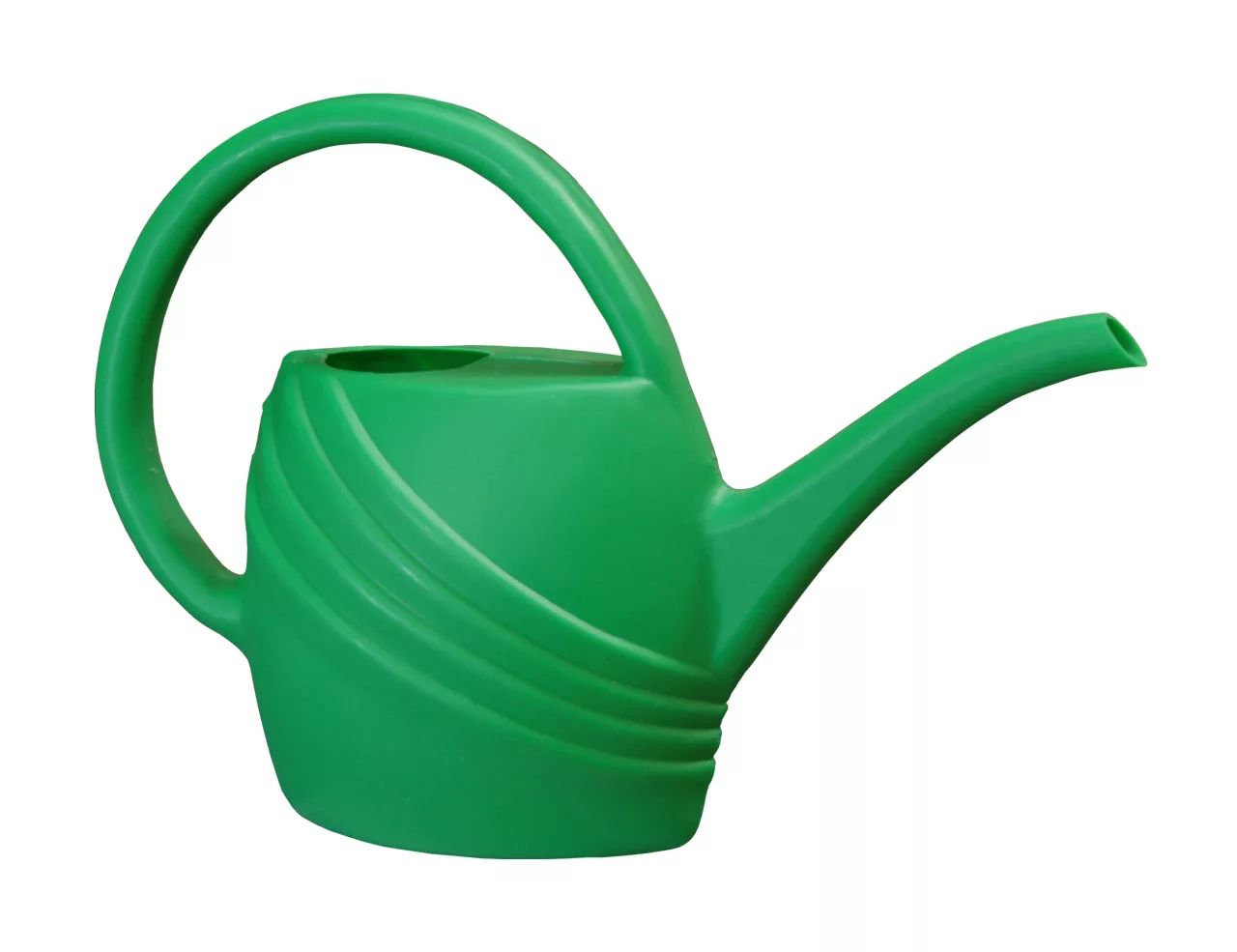 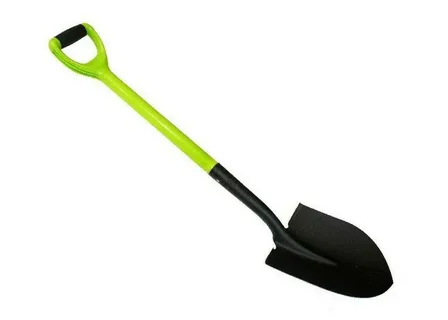 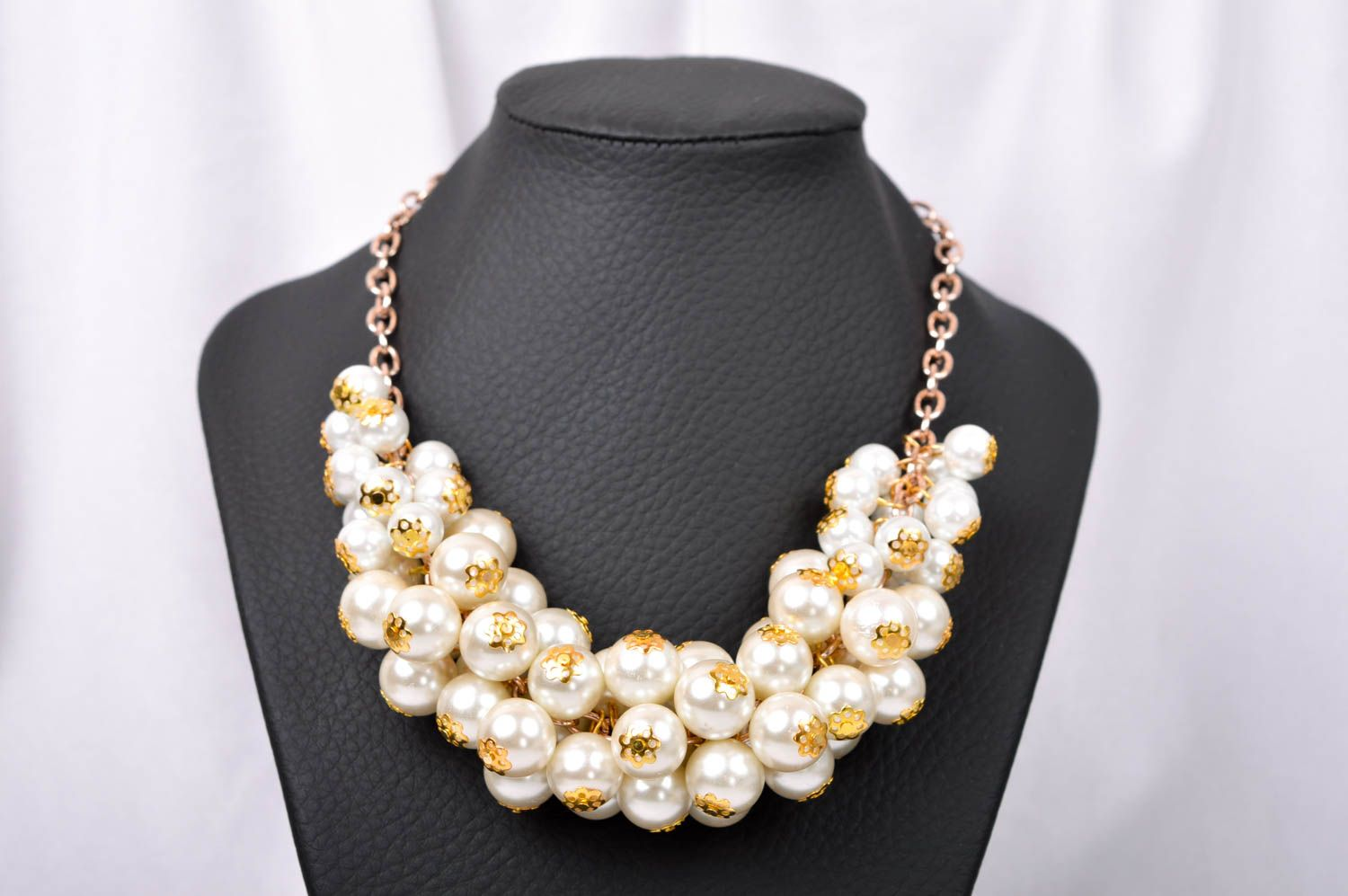 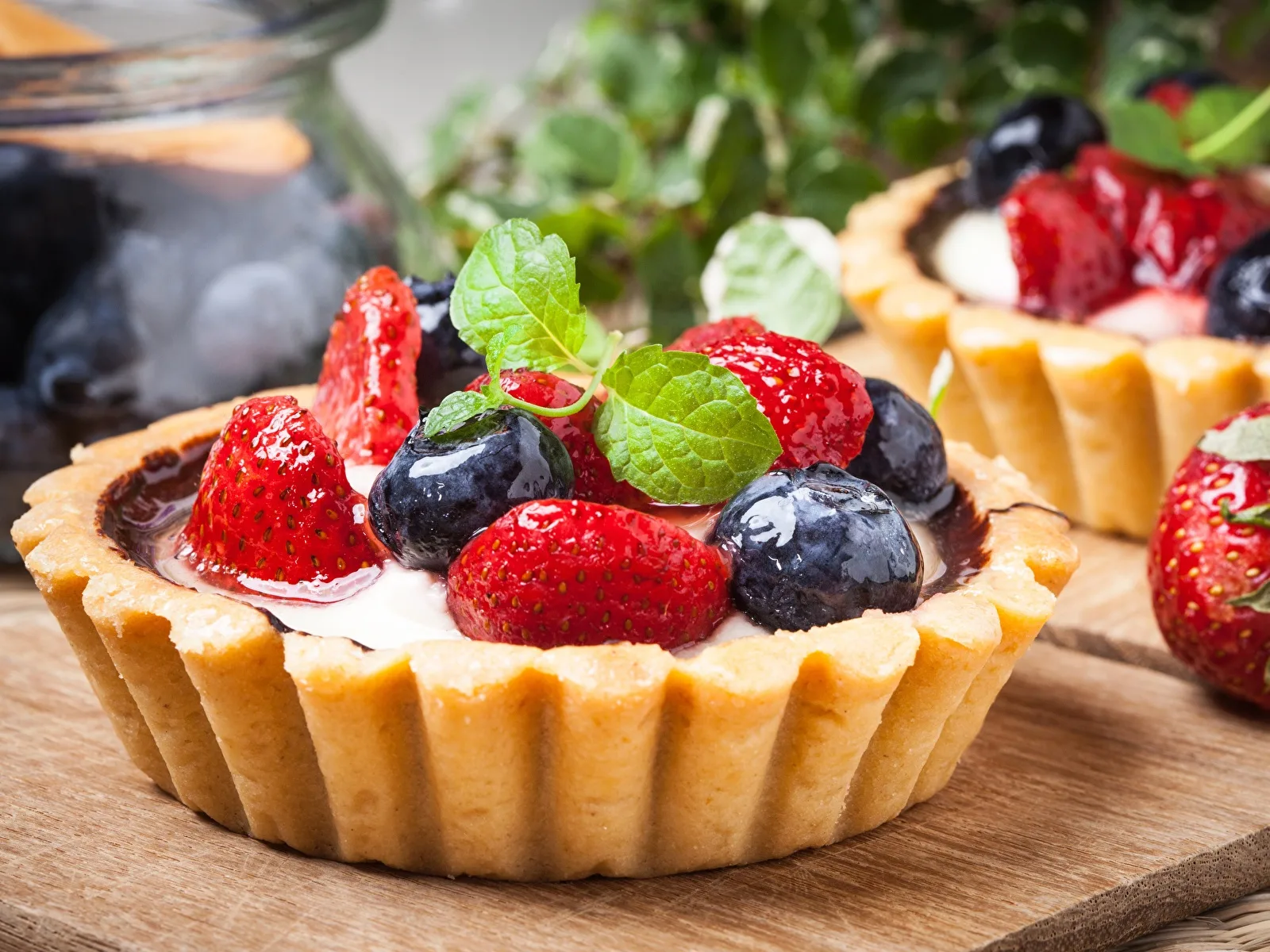 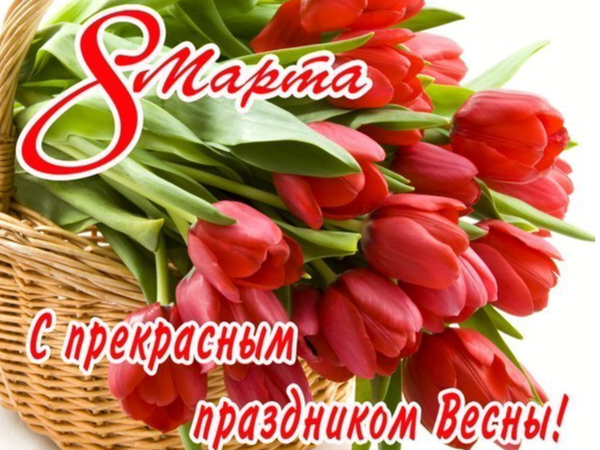